Making Parents Partners in Youth Suicide Prevention
Dorian Lamis, PhD, ABPP
Clinical Psychologist/Assistant Professor
Emory University School of Medicine
1
[Speaker Notes: ABOUT SPTS- 
The Society for the Prevention of Teen Suicide (SPTS) was started in 2006 by two fathers who had lost teenaged children to suicide.  There’s an intensity and passion that infuses a cause when it is borne out of personal tragedy and SPTS is no exception.  Scott Fritz and Don Quigley were determined to do whatever they could to protect other families from the destruction of suicide and they had no trouble recruiting their golf buddies, Todd Cohen, Jerry Grasso, Tom Lanning, and Bob Agle to join them.  Realizing they needed professional expertise to inform their mission, they invited clinical social worker Maureen Underwood, a nationally recognized expert in youth suicide, to become part of their team.  The New Jersey Chapter of the American Association of Suicide Prevention was represented through President Peggy Farrell,  and school administrator Janine Grasso  and college vice president Mary Anne Nagy rounded out the initial board.
	 
The Core Values that define SPTS and its founding board are :
 Passionate commitment to the value of life
 Belief in the effectiveness of  evidence-based suicide prevention strategies
 Dedication to removing public stigma about suicide, and
 Conviction that accurate information and education about suicide can save lives.

Many organizations and groups around the country are dedicated to youth suicide prevention.  One of the things that make SPTS unique, however, is its combination of business savvy with the knowledge of evidence-based mental health practices.  This affiliation has enabled SPTS to work quickly, efficiently, and decisively to develop and implement youth suicide prevention programs at both the state and national level.  Our long-term direction and vision is to become an international resource for youth suicide awareness and prevention programs that reflect our core values.

 OUR MISSION:
We are dedicated to saving the lives of youth that would be lost to suicide by developing and supporting initiatives that combine the can-do attitude of business with the expertise and knowledge of mental health.]
Why Talk About Youth Suicide?
We teach our kids about seat-belt safety, to stop, drop and roll in case of fire, about the dangers of drug and alcohol use, about safe sex practices- yet do not address what is the 2nd leading cause of death in our youth- after accidents and homicides- and that is suicide
2
Why Suicide Prevention Is Important
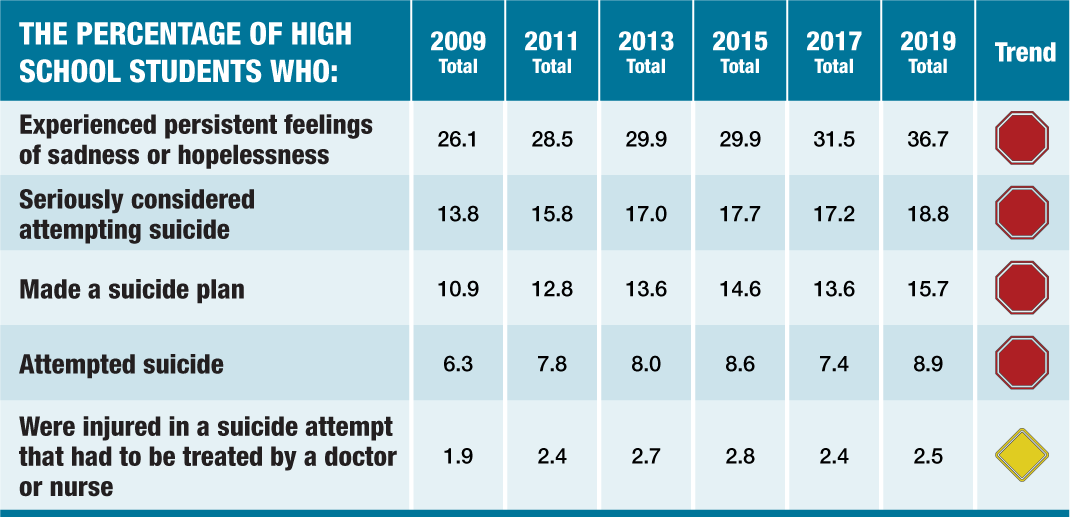 3
[Speaker Notes: These are still just numbers- Let me read to you a couple of things from parents- show video clips from parents?- that speak with great eloquence about why this is so important]
PERCENTAGE OF HIGH SCHOOL STUDENTS WHOEXPERIENCED PERSISTENT FEELINGS OF SADNESS OR HOPELESSNESS DURING THE PAST YEAR, BY SEX AND BY RACE/ETHNICITY, UNITED STATES, YRBS, 2019
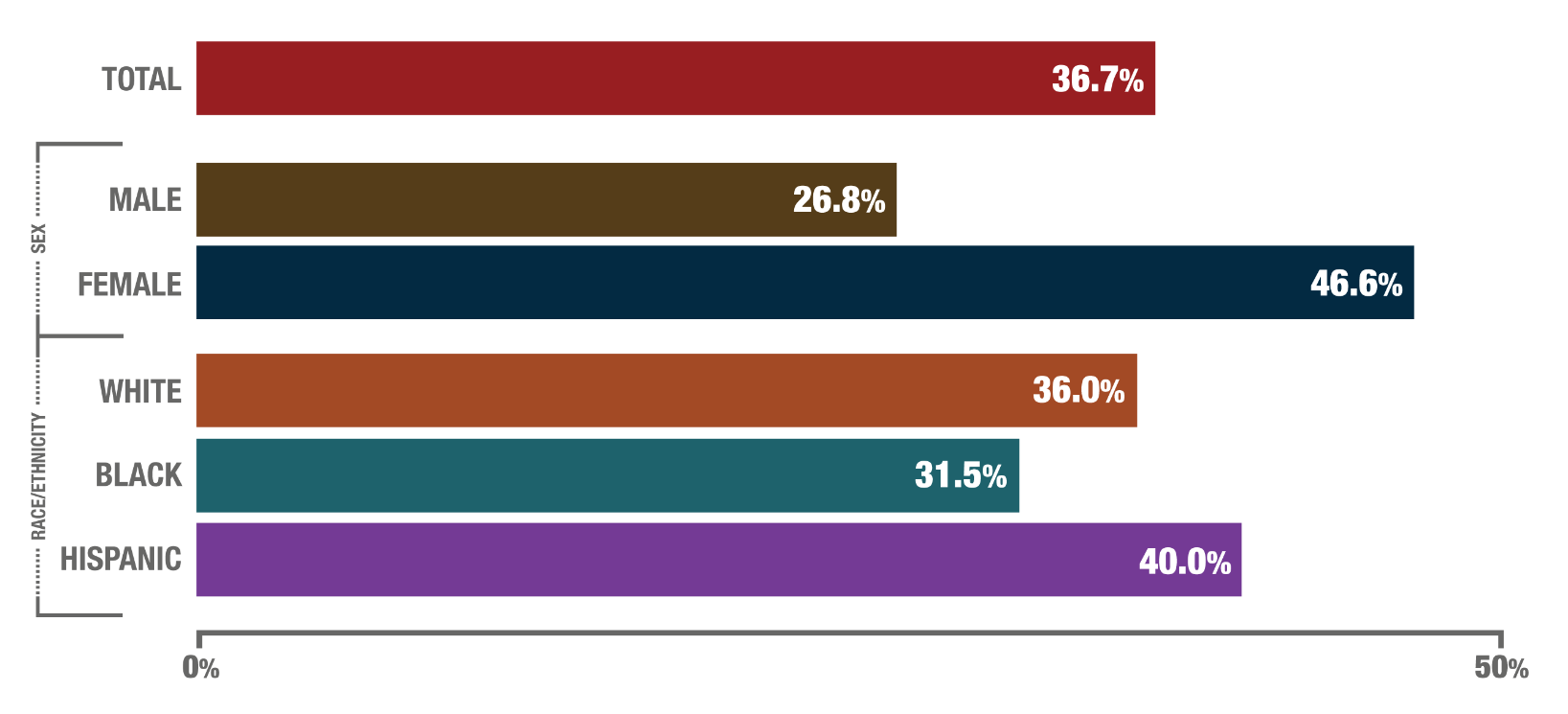 YOUTH RISK BEHAVIOR SURVEY DATA SUMMARY & TRENDS REPORT: 2009–2019
[Speaker Notes: In 2019, about 37% of high school students had experienced periods of persistent feelings of sadness or hopelessness during the past year. Persistent feelings of sadness or hopelessness are defined as feeling so sad or hopeless almost every day for two weeks or more in a row that the student stopped doing their usual activities. Almost half of female students experienced persistent feelings of sadness or hopelessness in 2019.
More female students experienced these feelings than male students.
More Hispanic students experienced these feelings than white students or black students. 
More white students experienced these feelings than black students.]
PERCENTAGE OF HIGH SCHOOL STUDENTS WHOSERIOUSLY CONSIDERED ATTEMPTING SUICIDE DURING THE PAST YEAR,BY SEX AND BY RACE/ETHNICITY, UNITED STATES, YRBS, 2019
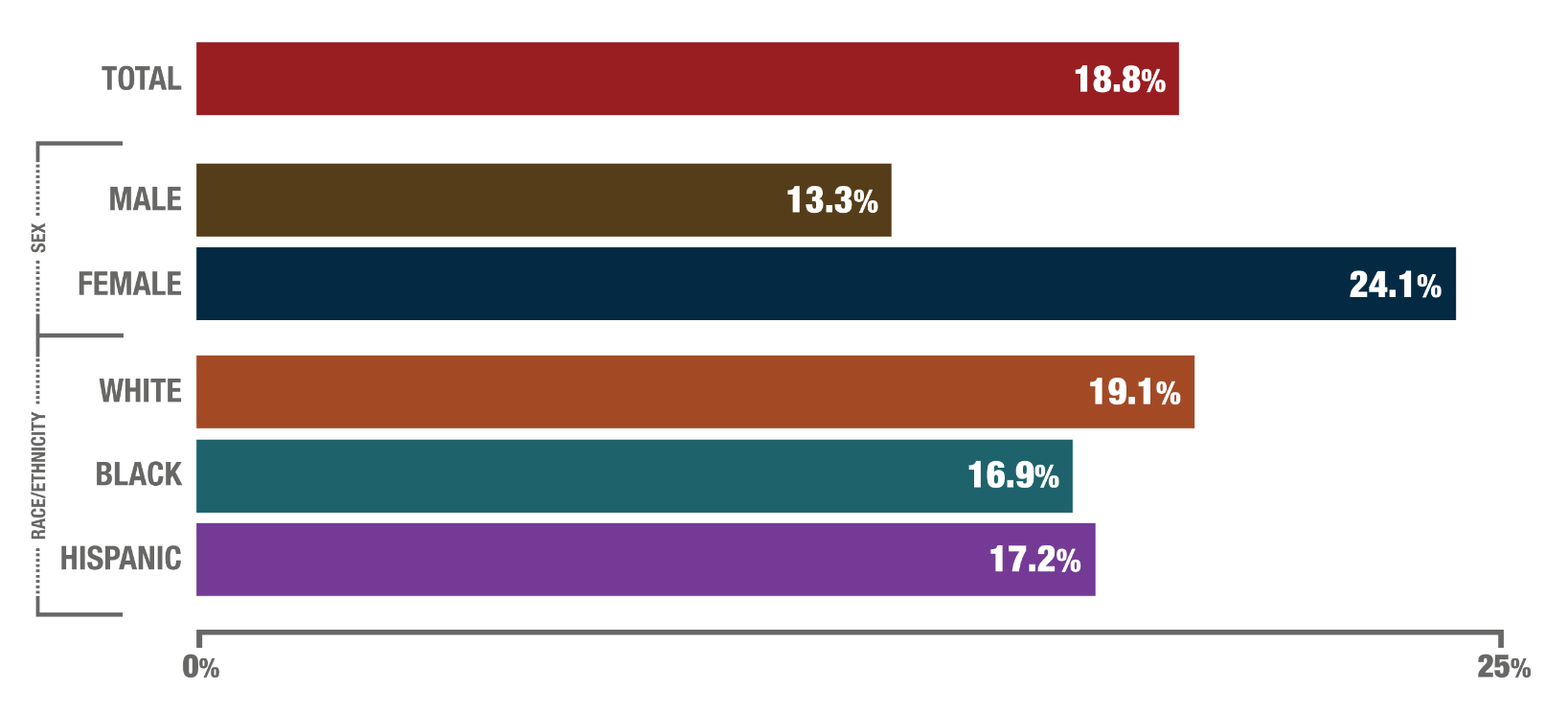 5
YOUTH RISK BEHAVIOR SURVEY DATA SUMMARY & TRENDS REPORT: 2009–2019
[Speaker Notes: In 2019, about 19% of all high school students (nearly 1 in 5) and about 24% (1 in 4) of female students had seriously considered attempting suicide during the past year. 
More female students than male students had seriously considered attempting suicide. 
More white students seriously considered attempting suicide than black students.]
PERCENTAGE OF HIGH SCHOOL STUDENTS WHOMADE A SUICIDE PLAN DURING THE PAST YEAR,BY SEX AND BY RACE/ETHNICITY, UNITED STATES, YRBS, 2019
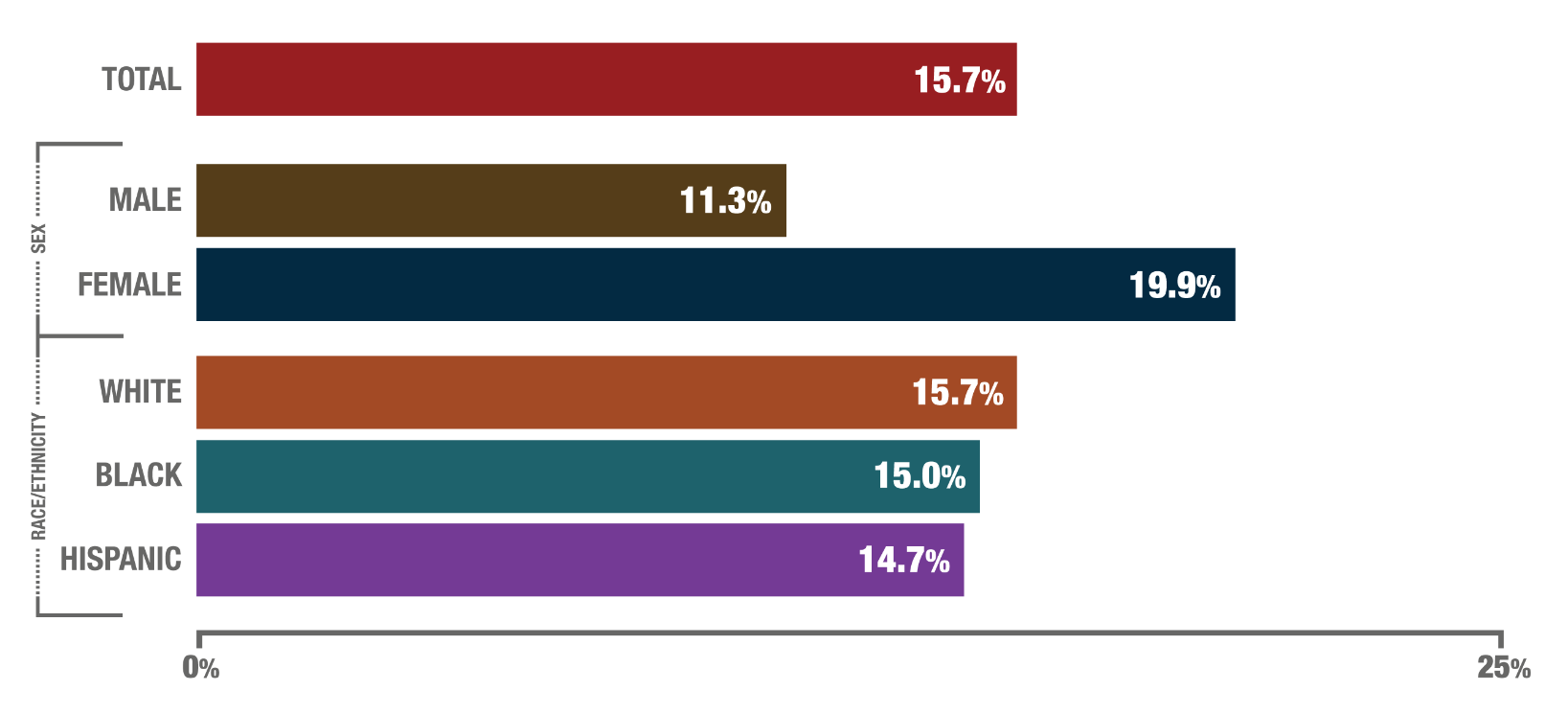 6
YOUTH RISK BEHAVIOR SURVEY DATA SUMMARY & TRENDS REPORT: 2009–2019
[Speaker Notes: In 2019, about 16% of high school students had made a suicide plan during the past year. 

More female students (1 in 5) made a suicide plan than male students.]
PERCENTAGE OF HIGH SCHOOL STUDENTS WHOATTEMPTED SUICIDE DURING THE PAST YEAR,BY SEX AND BY RACE/ETHNICITY, UNITED STATES, YRBS, 2019
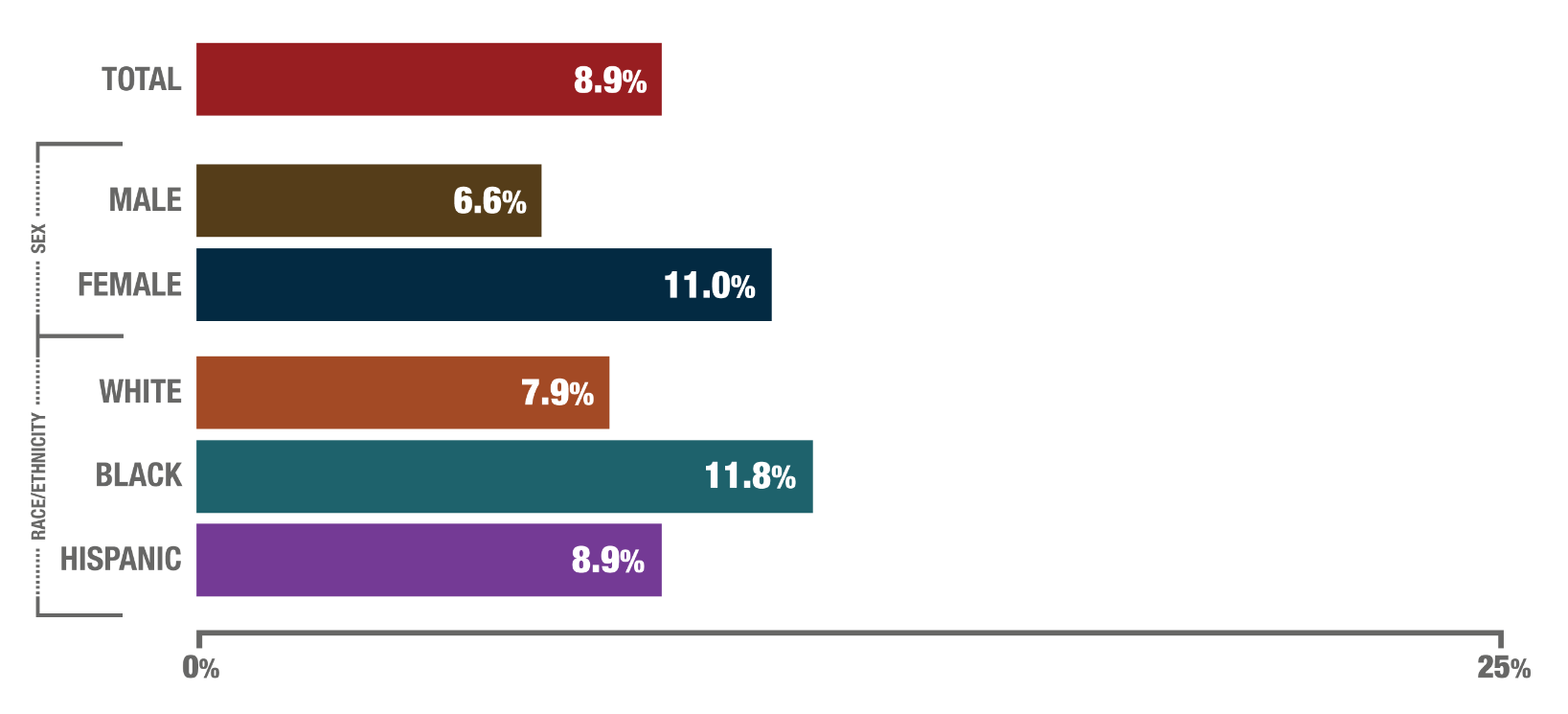 7
YOUTH RISK BEHAVIOR SURVEY DATA SUMMARY & TRENDS REPORT: 2009–2019
[Speaker Notes: In 2019, about 9% of high school students had attempted suicide one or more times during the past year. Female students and black students attempted suicide more than other groups.

More female students attempted suicide than male students. 
More black students attempted suicide than white students.]
Suicide Risk Factors: Intrapersonal
Recent or serious loss
Mental disorders (particularly mood disorders)
Hopelessness, helplessness, guilt, worthlessness
Previous suicide attempt
Alcohol and other substance use disorders
Disciplinary problems
High risk behaviors
Sexual orientation confusion
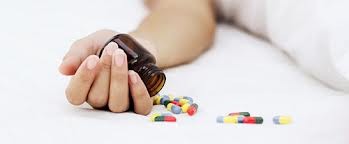 Suicide Risk Factors: Social/Situational
Recent or serious loss (e.g., death, divorce, separation,  broken relationship; self-esteem; loss of interest in  friends, hobbies, or activities previously enjoyed)
Family history of suicide/MH diagnoses
Witnessing family violence
Child abuse or neglect
Lack of social support
Sense of isolation
Victim of bullying or being  a bully
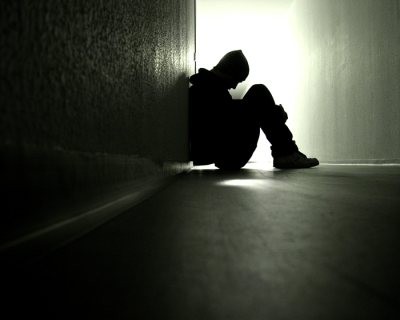 Suicide Risk Factors: Cultural/Environmental
Access to lethal means (i.e., firearms, pills)
Stigma associated with asking for help
Barriers to accessing services
Lack of bilingual service providers
Unreliable transportation
Financial costs of services
Cultural and religious beliefs (e.g., belief that suicide  is noble resolution of a personal dilemma, sin)
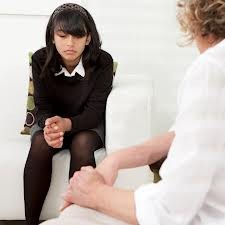 Suicide: A Multi-factorial Event
Psychiatric IllnessCo-morbidity
Neurobiology
Personality Disorder/Traits
Impulsiveness
Substance Use/Abuse
Hopelessness
Suicide
Severe Medical
Illness
Family History
Access To Weapons
Psychodynamics/
    Psychological Vulnerability
Life Stressors
Suicidal
Behavior
Youth Suicide: Warning Signs
Feelings - Hopelessness, feeling anxious or worried

Actions - Taking risks, using drugs/alcohol, withdrawing

Changes - In personality, behaviors, sleeping/eating

Threats - Talking about suicide, studying ways to die

Situations - That may serve as triggers for suicide: losses, getting into trouble and/or life changes
Youth Suicide: Warning Signs IS PATH WARM?
I         Ideation (ideas/plans about suicide)
S        Substance Abuse

		P        Purposelessness
		A        Anxiety/Agitation
		T        Trapped
		H        Hopelessness

			W      Withdrawal
			A        Anger
			R        Recklessness
			M       Mood Changes
HEALING AFTER SUICIDE
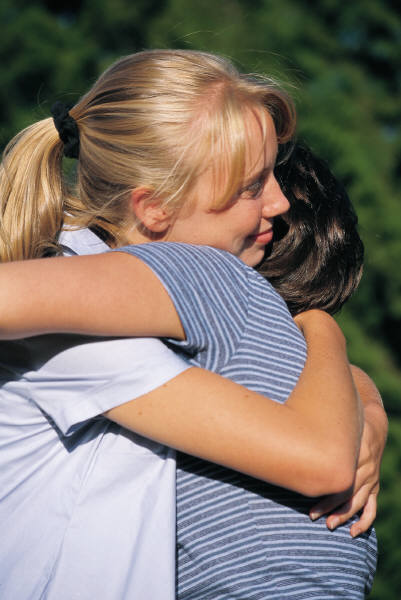 Helping Parents Help Their Kids
14
Typical Reactions to Suicide
Shock and disbelief

An ‘exaggerated sense of responsibility’

Search for the reasons

Blame or scapegoating

Confusion generated by gossip and rumors
15
Start With Yourself: Why Your Reactions to Suicide Are Important?
We all have beliefs, values, attitudes about suicide

They come from our families, our religion, our 
personal experience

They are neither right nor wrong- they simply are

We need to be aware of them because they can 
impact our communication with our kids
16
What Affects Reactions to a Death?
The circumstances

Our relationship with the deceased

Our personal loss history

Our current life experience

Social permission & support for our grief

Personal ability to grieve
What Makes Grief After Suicide Complicated?
No opportunity to anticipate
Outside the range of common experiences
Defies “survival instinct”
There are never clear or simple answers- remains ‘unexplainable’
Challenges personal values
Creates “unexpected environmental demands”, especially in school setting
Issues Impacting Youth Grief Reactions
Age

Relationship to deceased 

Amount of contact with deceased

Last contact with deceased

Personal meaning ascribed to loss

Grief response of school/church
19
Preparing to Deal With Your Child’s Reactions….
1. Understand that there is no ‘right’ way to react

2. Realize you may not understand your child’s reactions

3. Expect some kids to have no reaction or delayed 
    reactions

4. If you are concerned about your child’s reactions,
    consult with mental health professional
20
How To Help Your Child
Deal with your own reactions first

Avoid gossip about the causes

Remain nonjudgmental

Share your reactions with your child

Ask/validate his/her response

Ask them to “tell me more” and be empathetic
21
How To Help Your Child
Introduce topic of help-seeking

Encourage peer responsibility

Discourage secret-keeping

Review adult resources

Keep channels of communication open!
22
Suicide Contagion Concerns
Imitation risk highest in adolescence

Can occur after any type of death

Risk appears higher when deaths are sensationalized, romanticized

Speaks to the importance of identifying & reaching out to ‘vulnerable' youth
23
What Makes Youth ‘Vulnerable’?
Contact with deceased- (positive or negative)- teammates, classmates, friends of siblings

Previous history of losses/exposure to suicide

Witnessing the event

Personal history
Previous suicide ideation/attempts
Drug/alcohol use
Mental health treatment
24
Deceased
Close friends, enemies
Teammates, neighbors
Classmates, friends 
of siblings
Identifying Vulnerable Youth
How to Address Concerns about Suicide Contagion
Acknowledge that sometimes the suicide of another person can make us think about suicide ourselves

Validate that these thoughts can be upsetting/scary 

Reinforce the importance of sharing these thoughts with a trusted adult
26
The Bottom Line?
Becoming a Partner in Youth Suicide Prevention
27
Let’s Start by Answering 
Common Questions
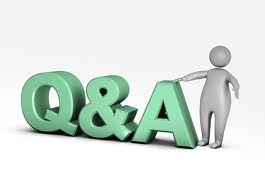 Answering Common Questions
Are there things that can protect kids from suicide risk?
Protective Factors
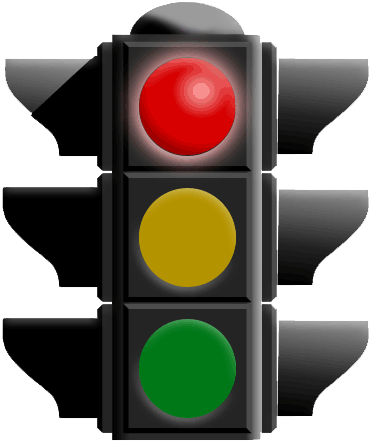 Personal, behavioral, or situational characteristics that contribute to resiliency and serve as a buffer against risk
Protective Factors
Contact with a caring adult

Sense of connection

Positive self-esteem and good coping skills

Access to care for emotional/physical problems, substance abuse

Cultural/religious beliefs that discourage suicide and promote self-preservation
Fostering Protective Factors
Teach your children it is okay to ask for help

Give children permission to talk about traumatic events like suicide

Help children identify trusted adults

Encourage participation in school & community activities

Acknowledge your child’s efforts

Be a good listener, as often as you can
If You’re Worried About Your Child…
ASK your child about your concerns

BE SPECIFIC with the reasons for your concern

LISTEN to the answer

PARAPHRASE what you hear your child say

OFFER TO HELP and follow through

ASK ABOUT SUICIDE DIRECTLY 

DON'T MINIMIZE
33
Talking about Suicide
1. Pick a good time

2. Be conversational

3. Be honest

4. Be direct

5. Listen to what your child has to say

6. If you get worried, ask more questions

7. Revisit the conversation
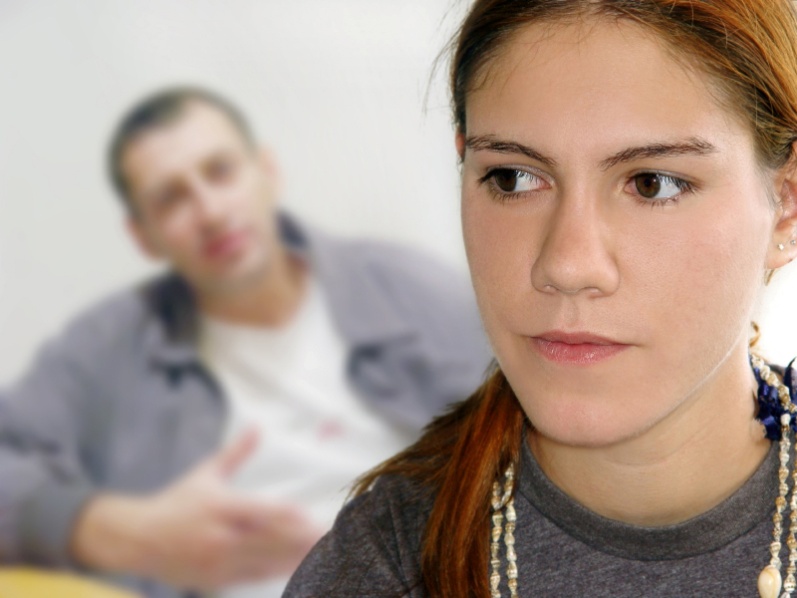 How Do Parents Do That?
Become educated about youth suicide

Be alert to what’s going on with youth

Be nosey; rumors or gossip, monitor the internet

Monitor behavior, especially alcohol/drug use

If your child needs MH services, be an educated consumer and know your resources

Stay concerned
Help your child address MH needs
Talk with your child about your concerns  and ask directly about suicidal thoughts
Explain value of therapy and potential for  medication management of symptoms
Address your concerns with other important adults in your child’s life
Discuss concerns with your child’s doctor to  get appropriate mental health referrals
Talk with people in the school who can  provide support and guidance
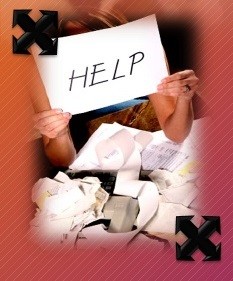 Seek Professional Help
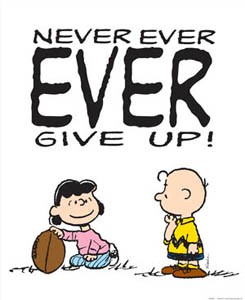 Be safe, not sorry!

Take appropriate action when  
                               needed to protect your child
Feel that something is not right
Notice warning signs in your child  (including worsening signs)

Recognize if your child has a lot of  risk   
    factors for suicide and few protective factors
Seek Professional Help
Find a mental health provider that has experience  with suicidal youth
Choose a mental health provider with whom you  and your child feel comfortable
Participate actively in therapy with your child
Call 911 or take your child to a hospital in case of  an emergency
Suicidal thoughts or behaviors are a mental health  emergency
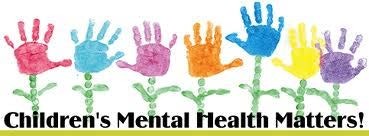 Resources
Suicide Prevention Resource Center (sprc.org)
American Association of Suicidology
      (suicidology.org)
American Foundation for Suicide Prevention
     (afsp.org)
Society for the Prevention 
     of Teen Suicide (sptsusa.org)
“Not My Kid” video
Several Handouts Available
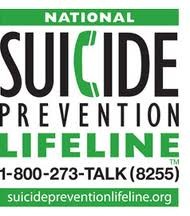 Questions or Comments?

Dorian A. Lamis, PhD, ABPP
dorian.lamis@emory.edu